We can
3
hello
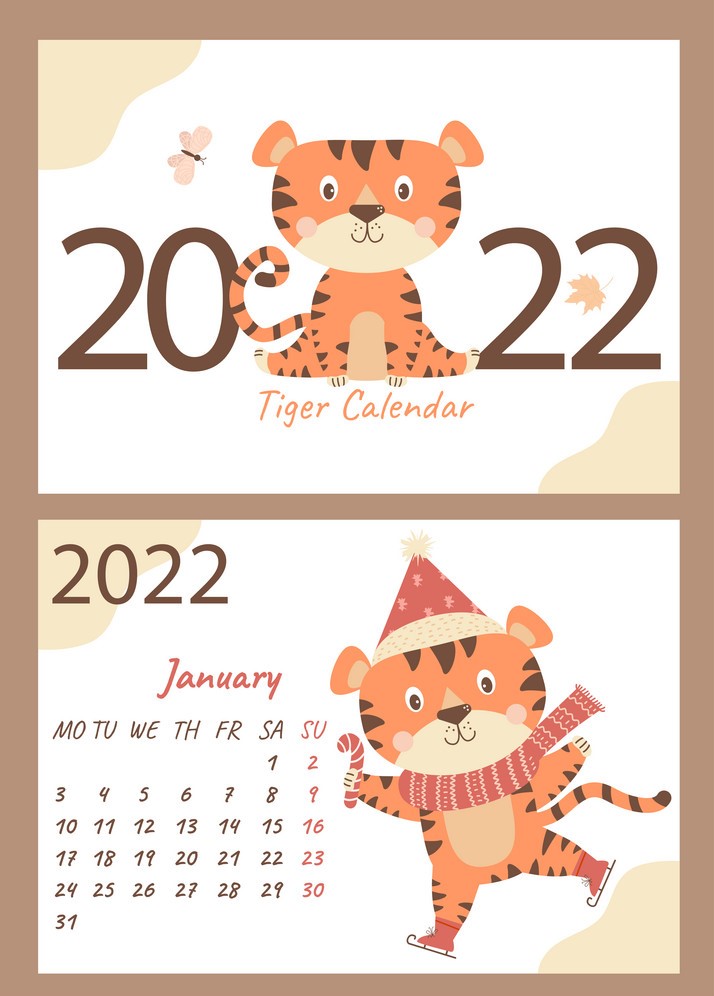 Day :
 Date :
8&9
I can ……

-Say, read and write 
words ending in nd and nt. 
-Read English store signs in town.
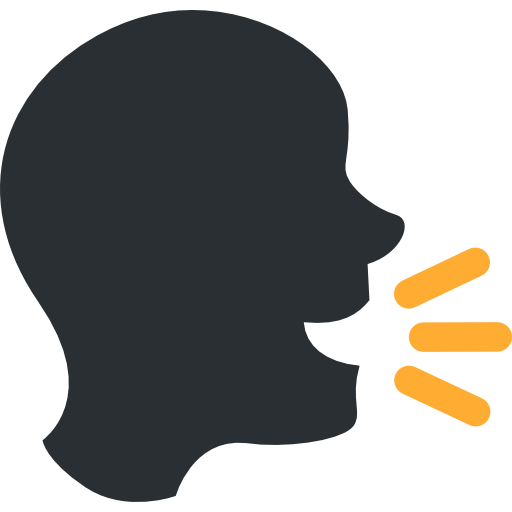 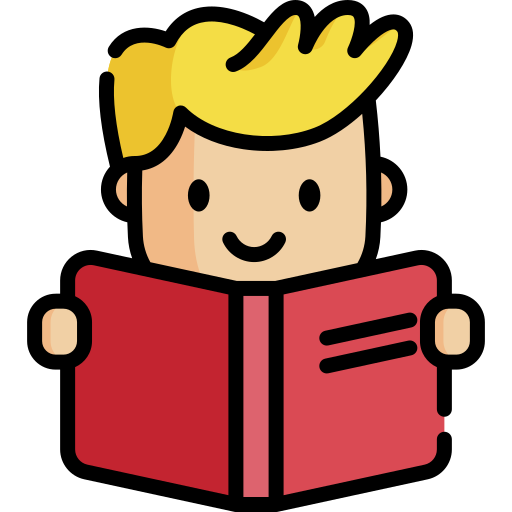 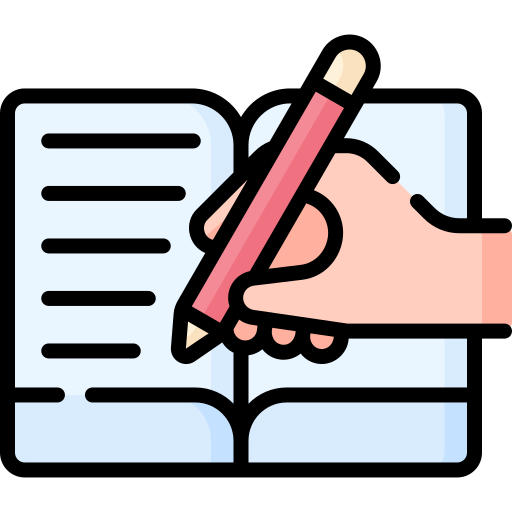 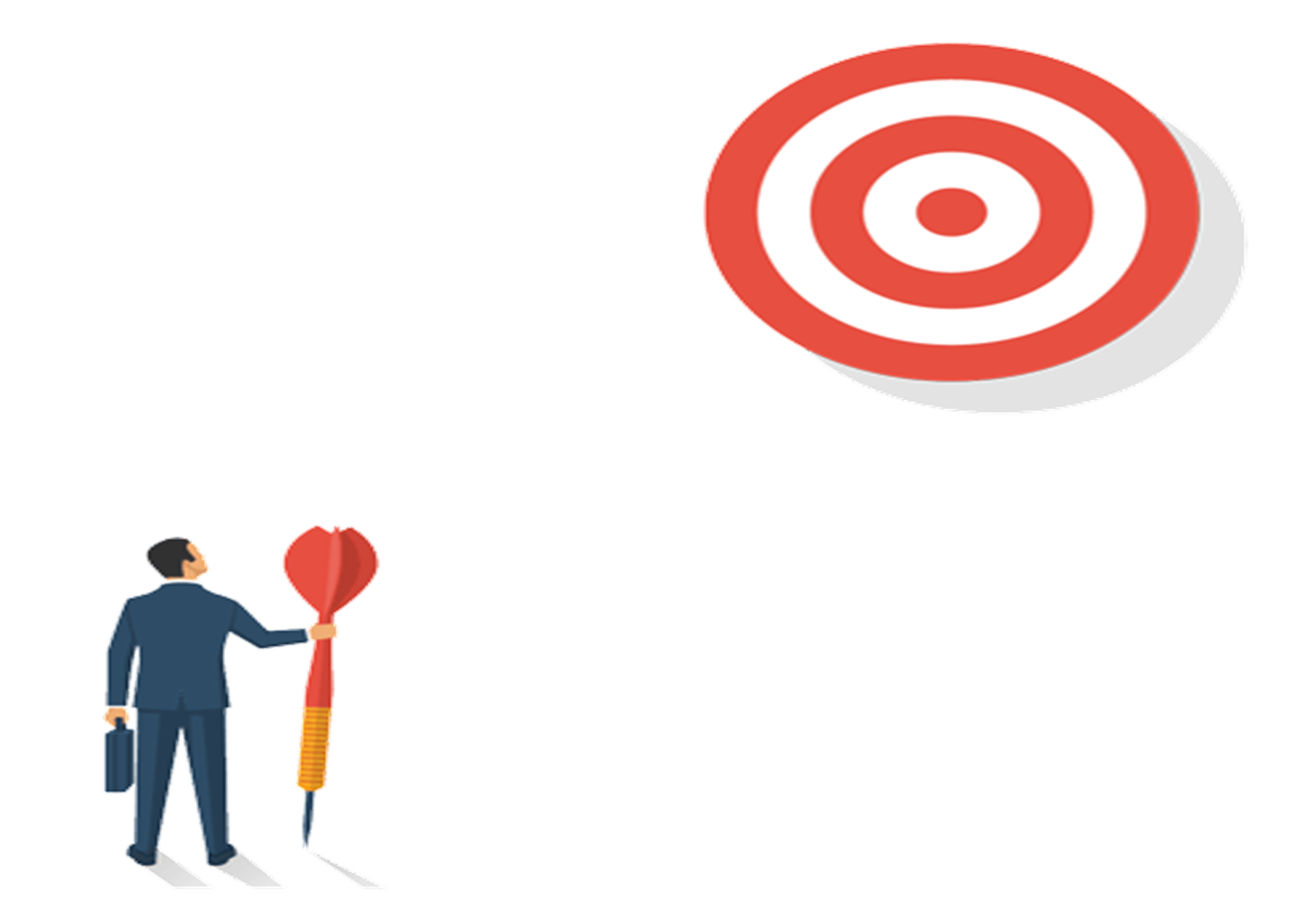 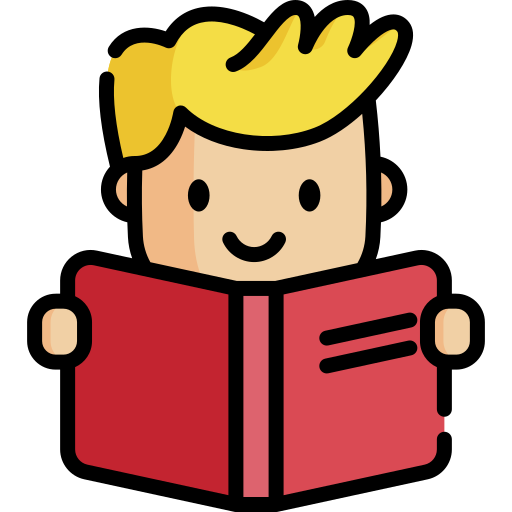 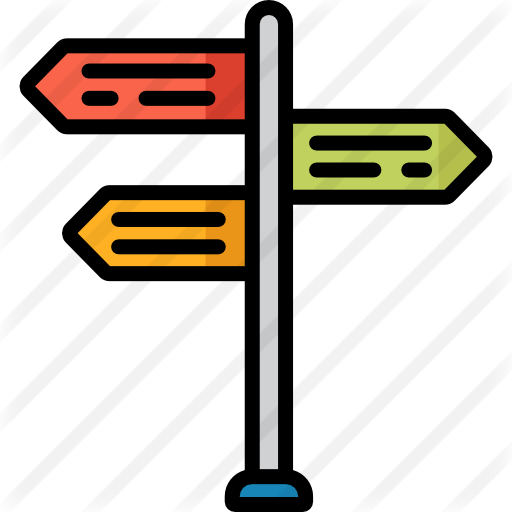 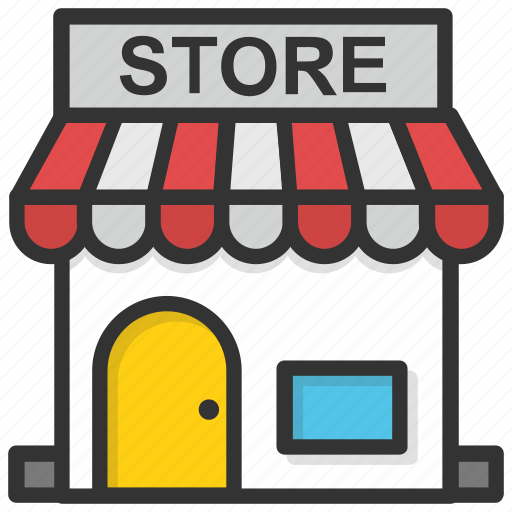 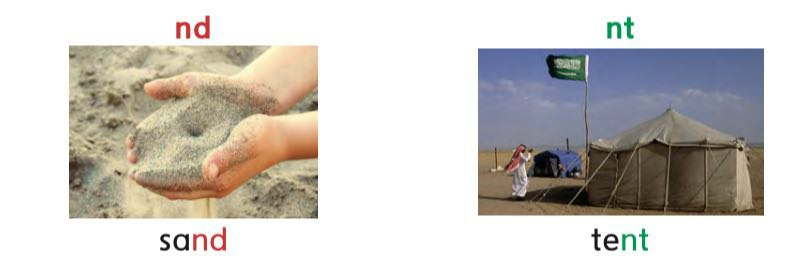 nt
nd
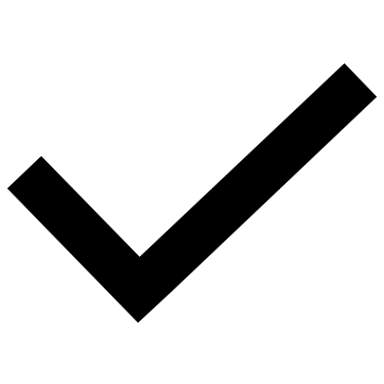 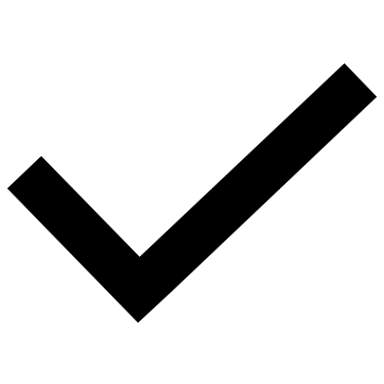 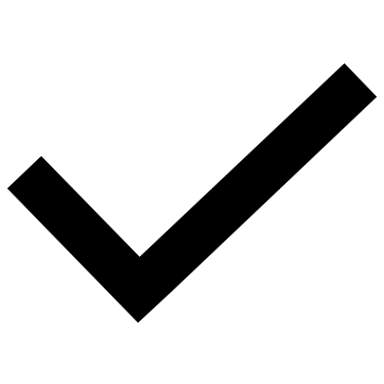 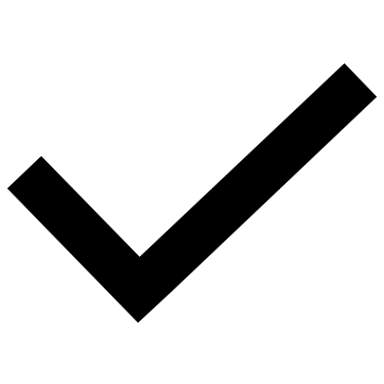 nt
nd
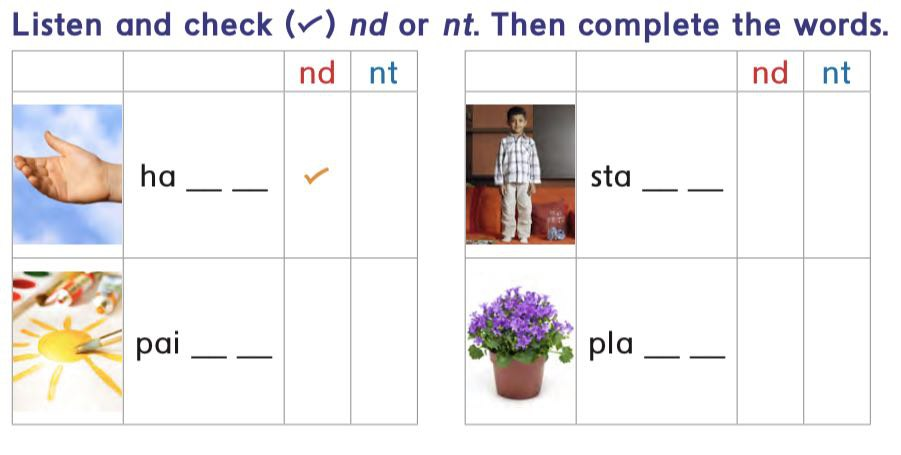 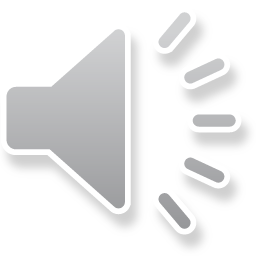 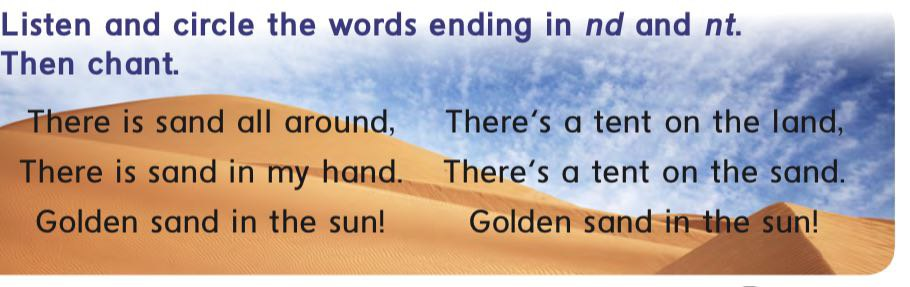 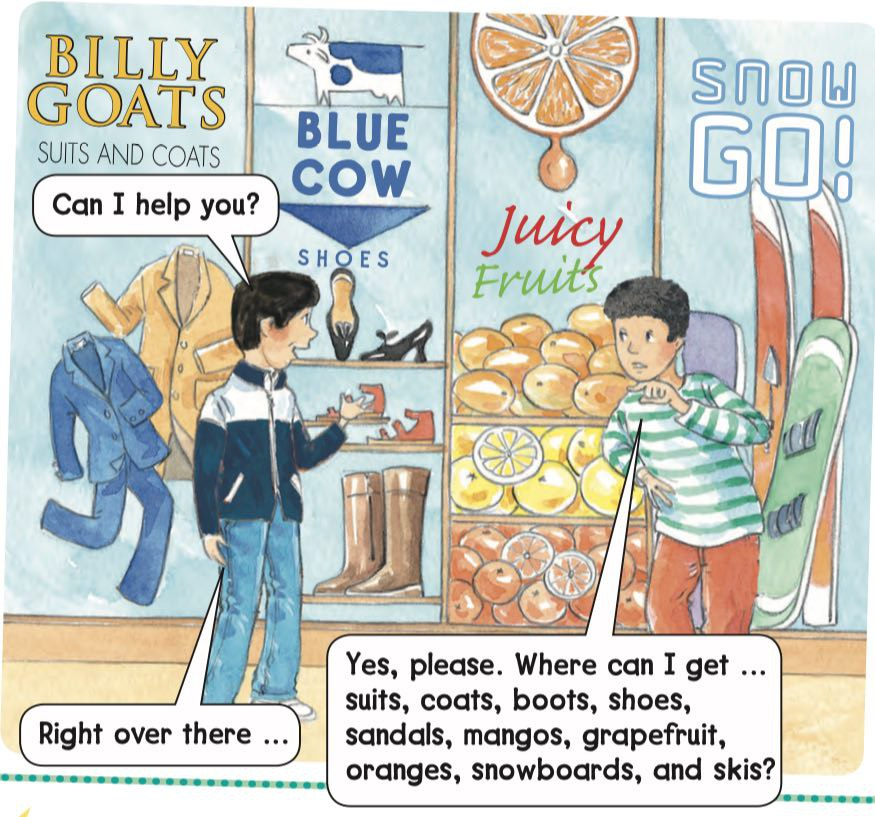 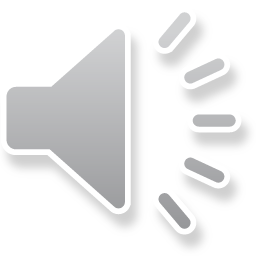 Blue cow
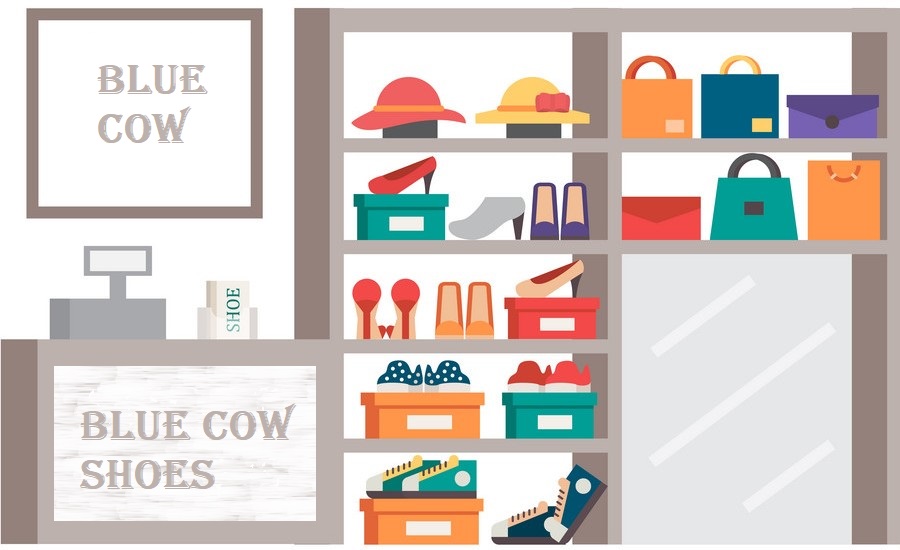 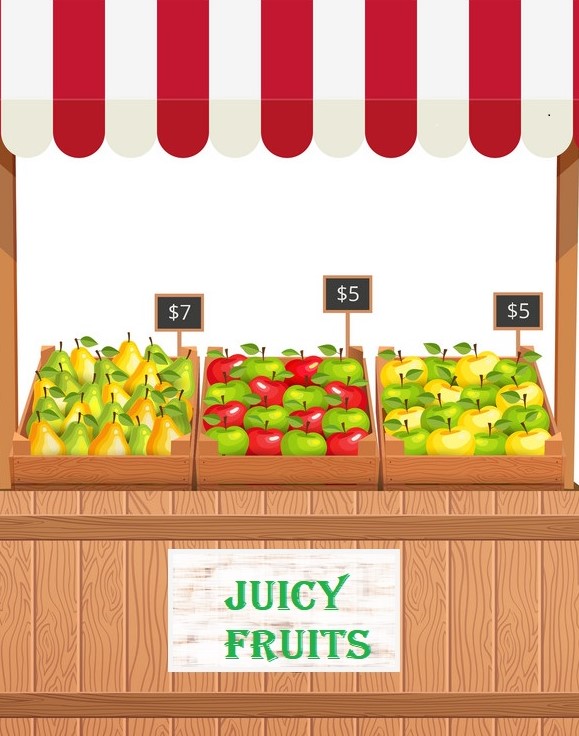 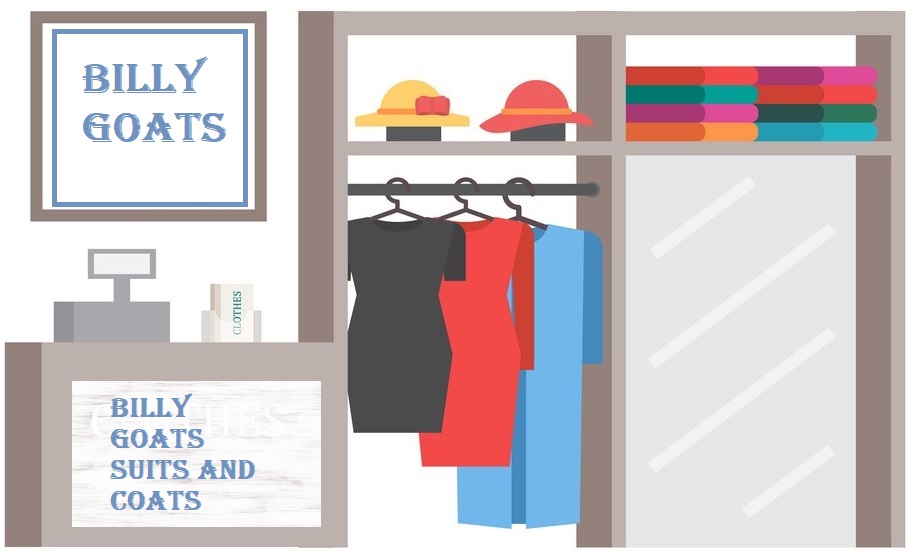 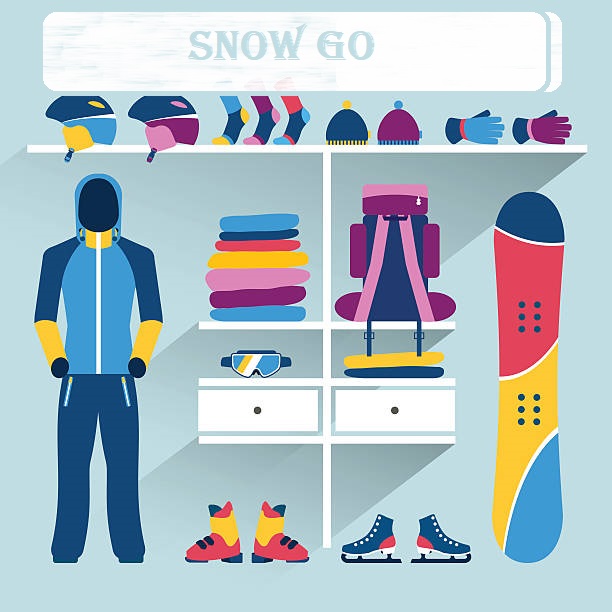 Billy goats
Press at the sign to get in
Snow go
Let’s inter to see what’s in ?
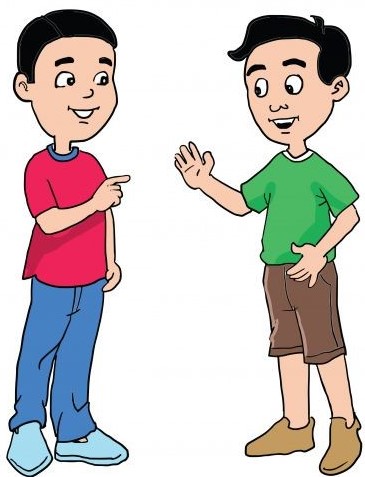 Juicy fruit
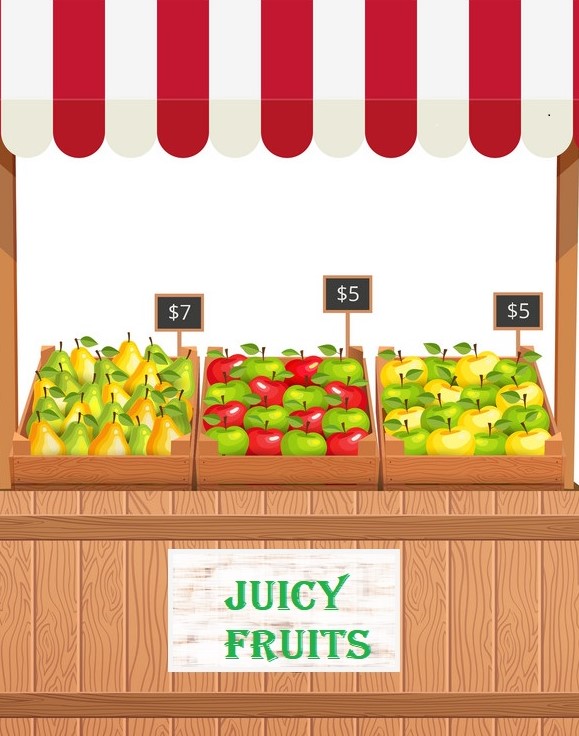 Press here
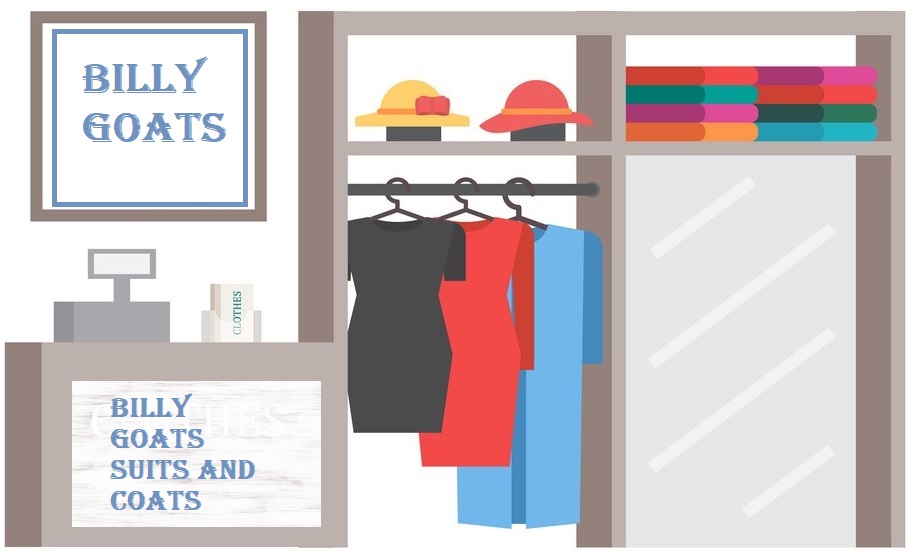 Press here
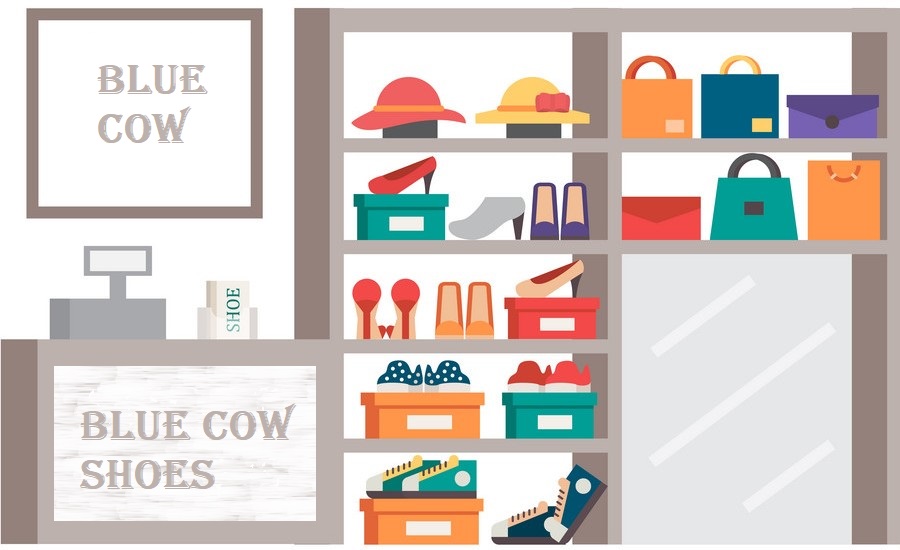 Press here
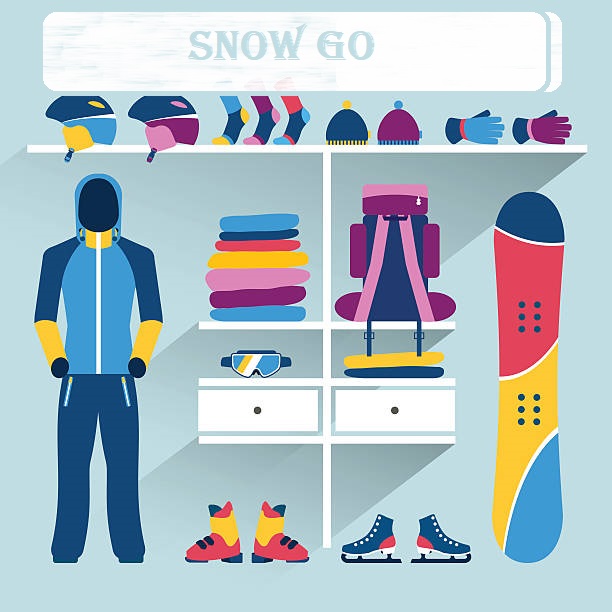 Presshere
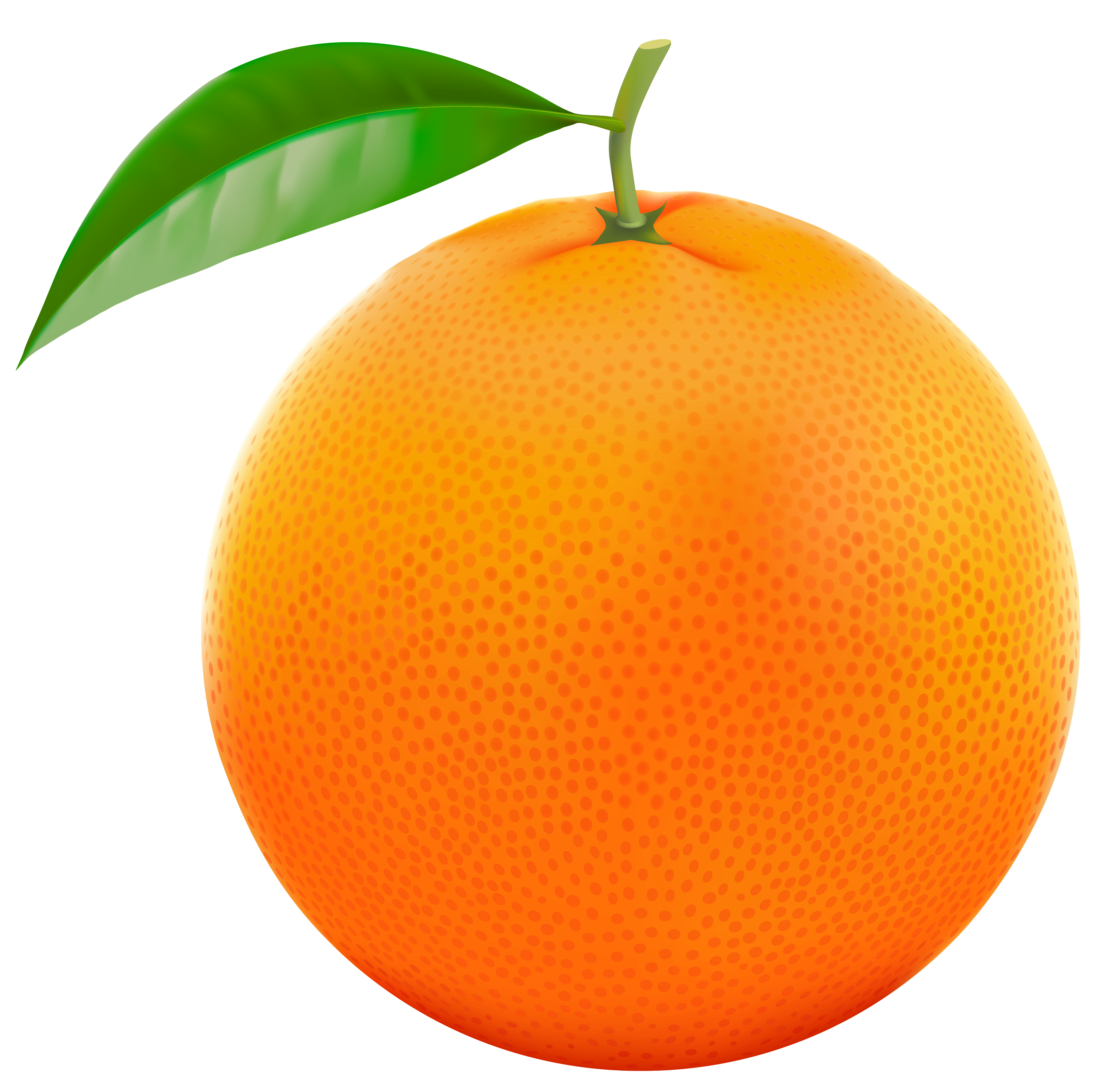 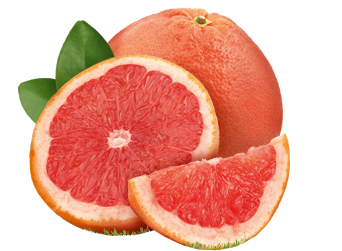 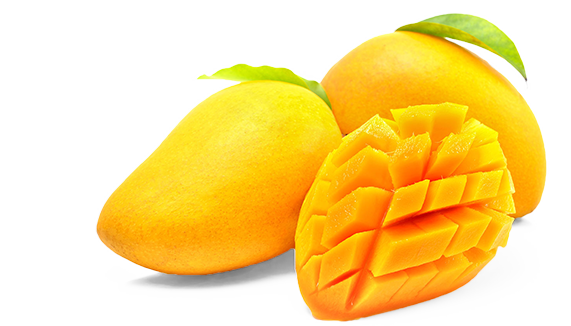 orange
mango
grapefruit
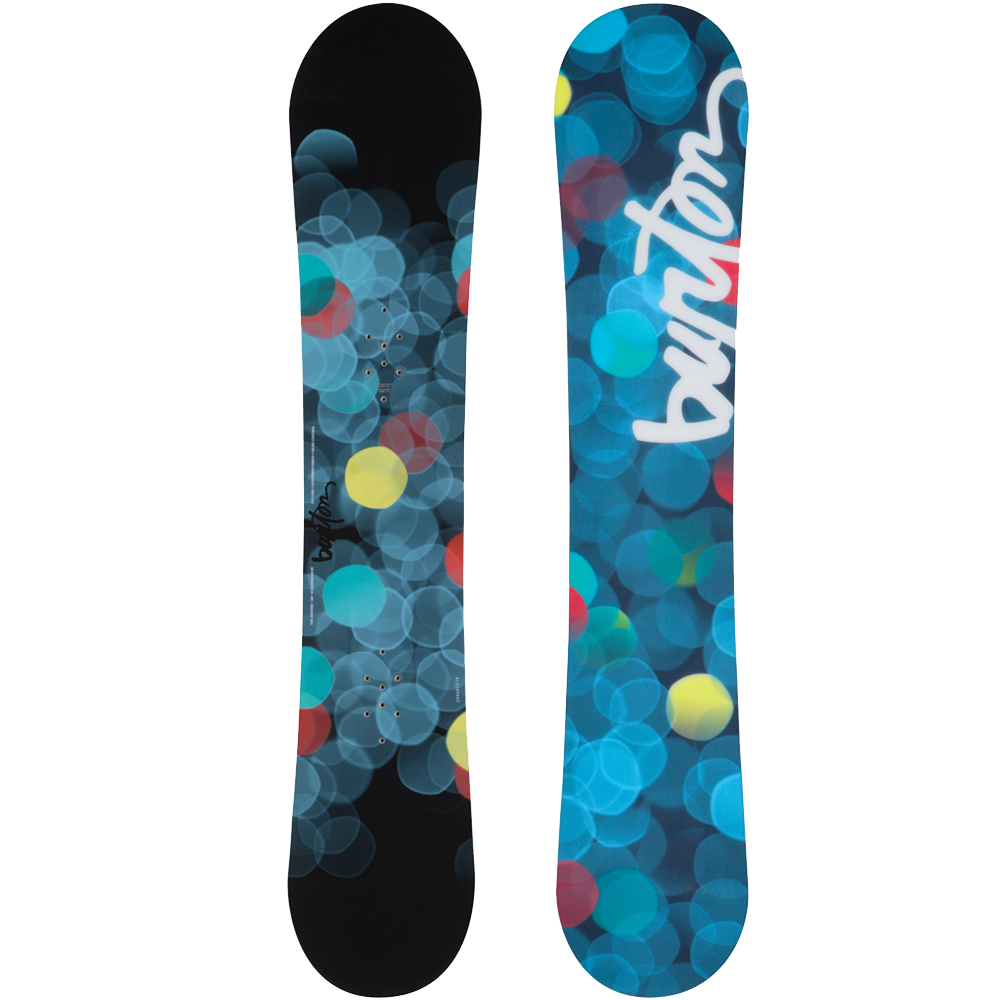 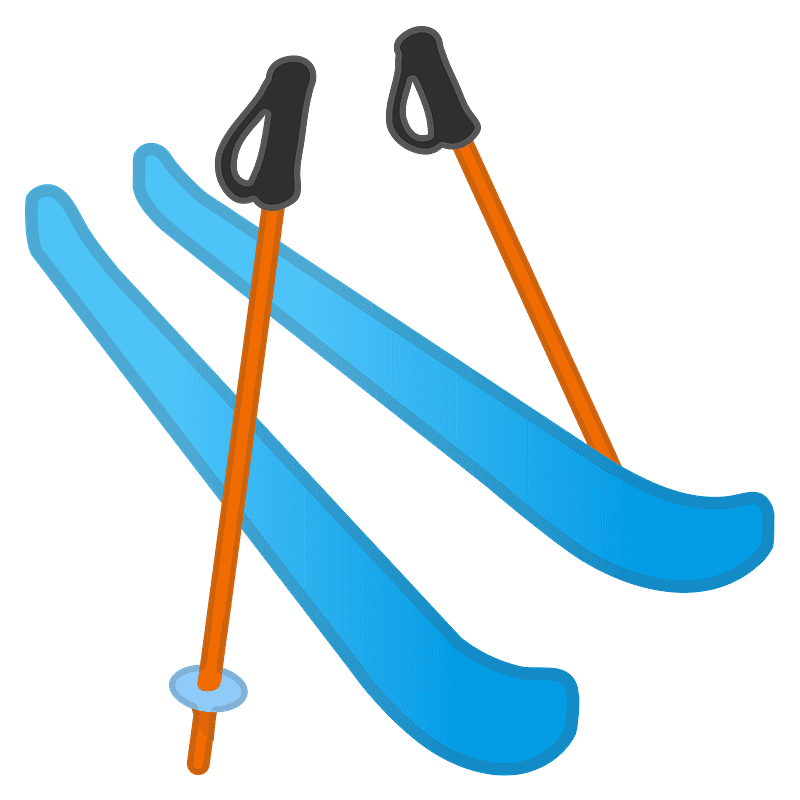 ski
snowboard
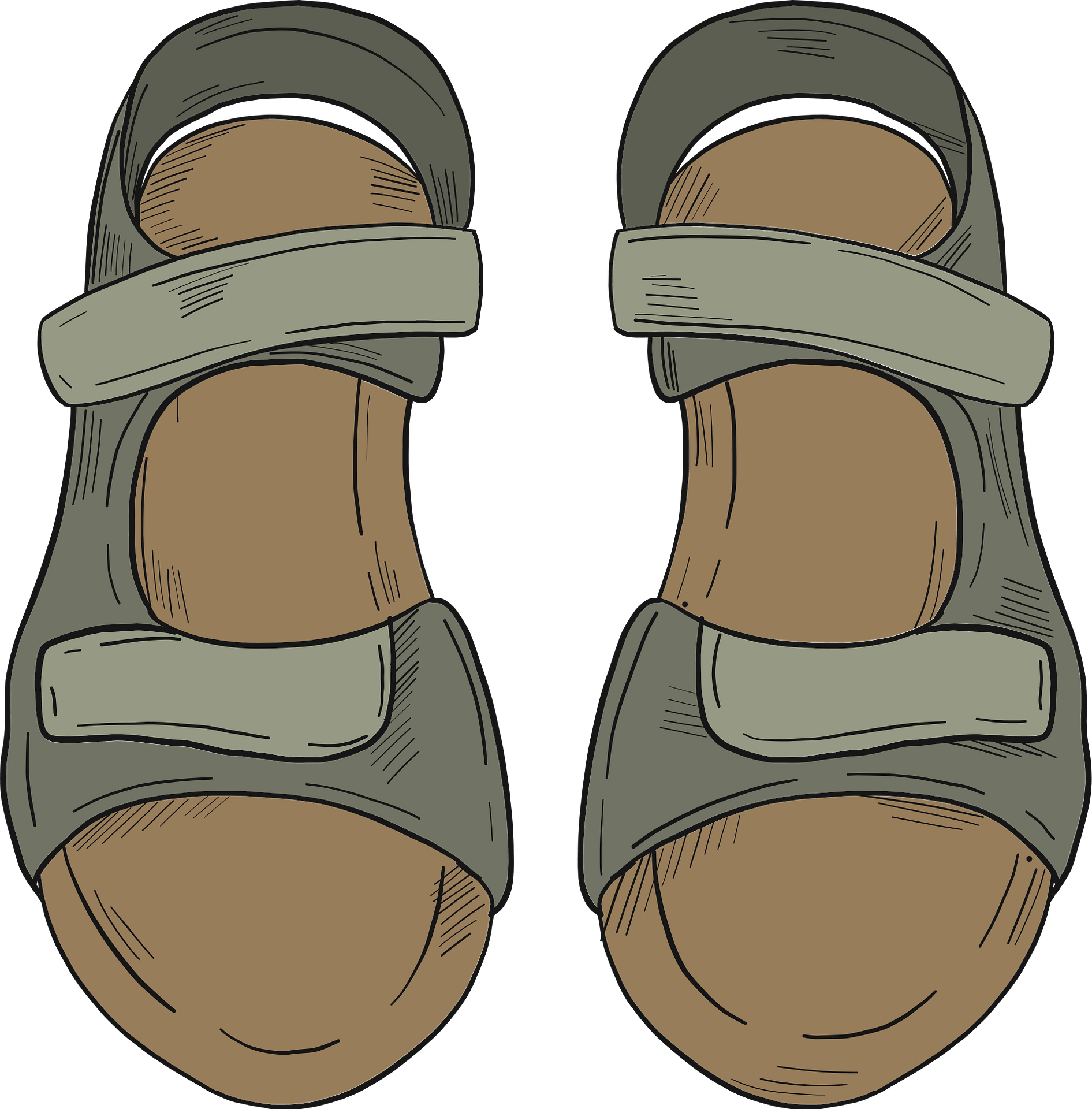 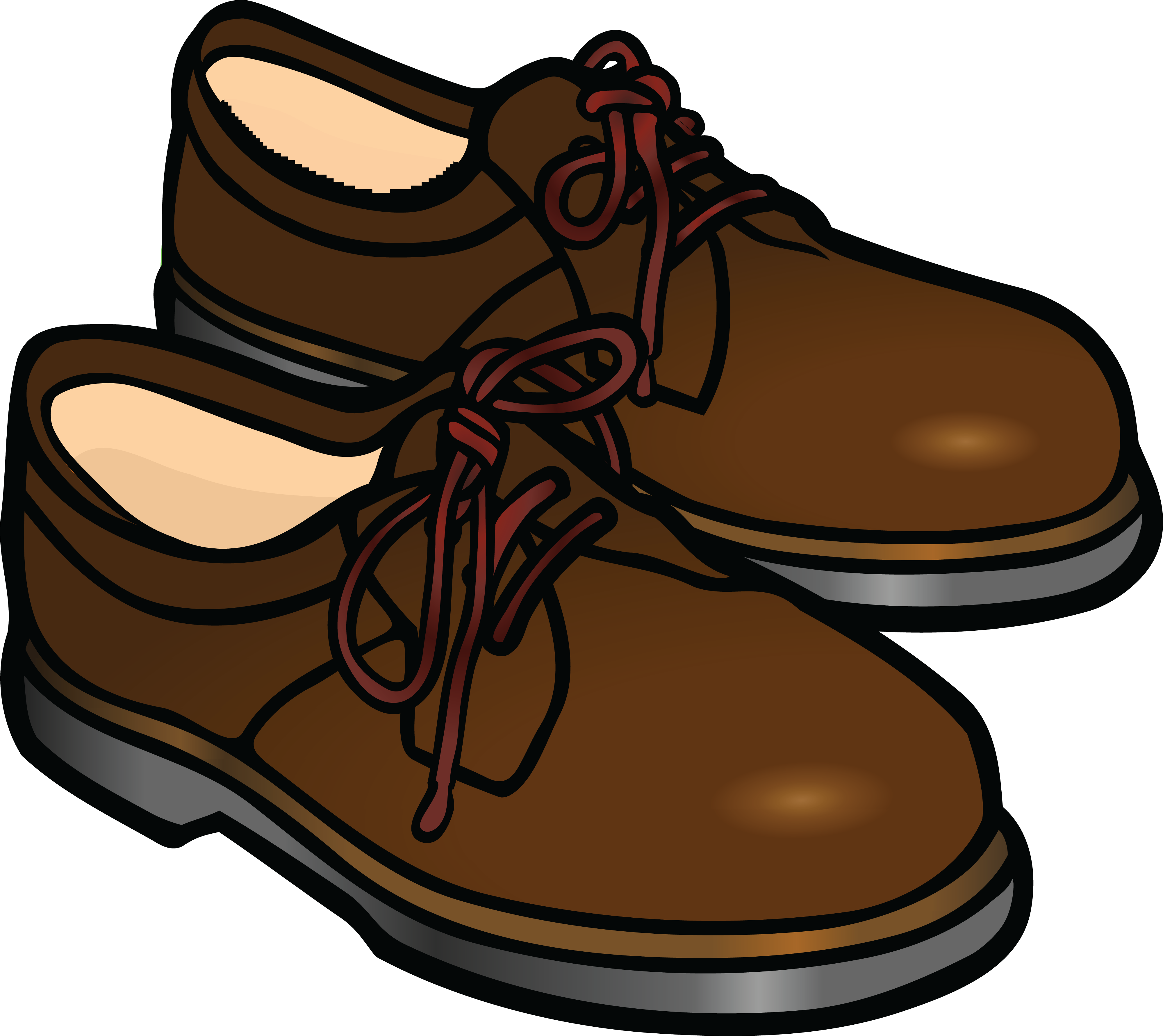 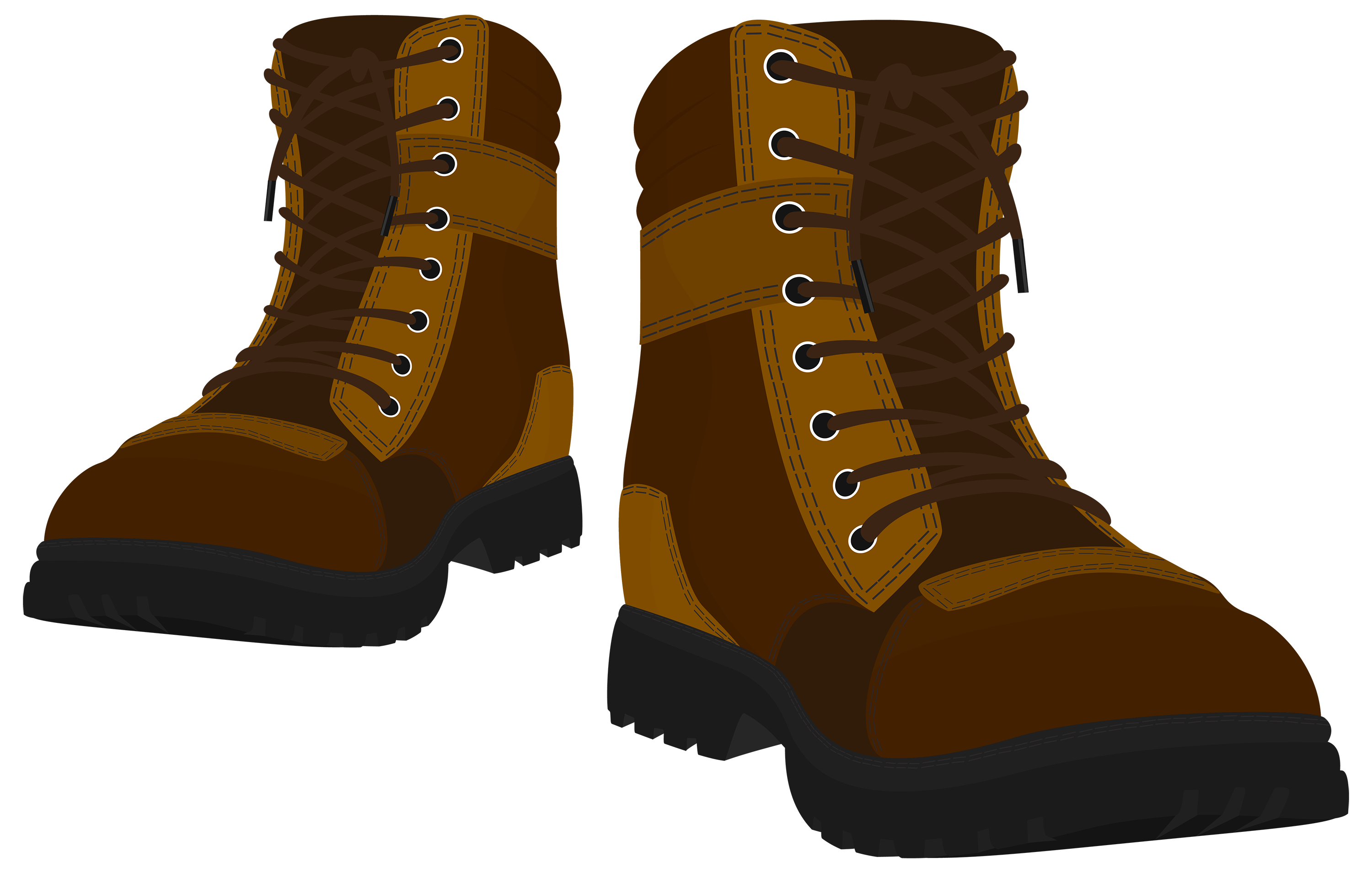 sandal
shoe
boot
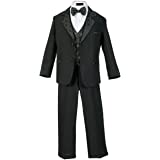 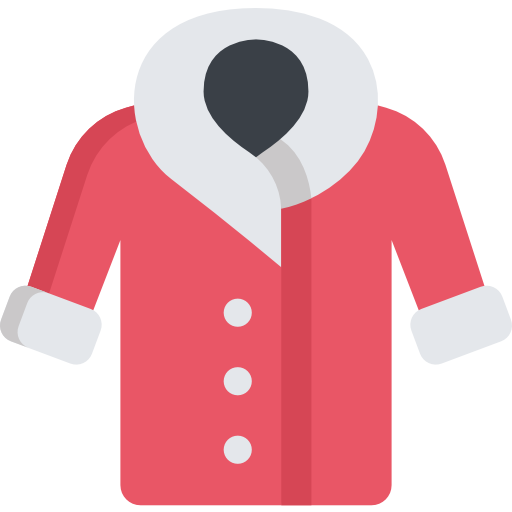 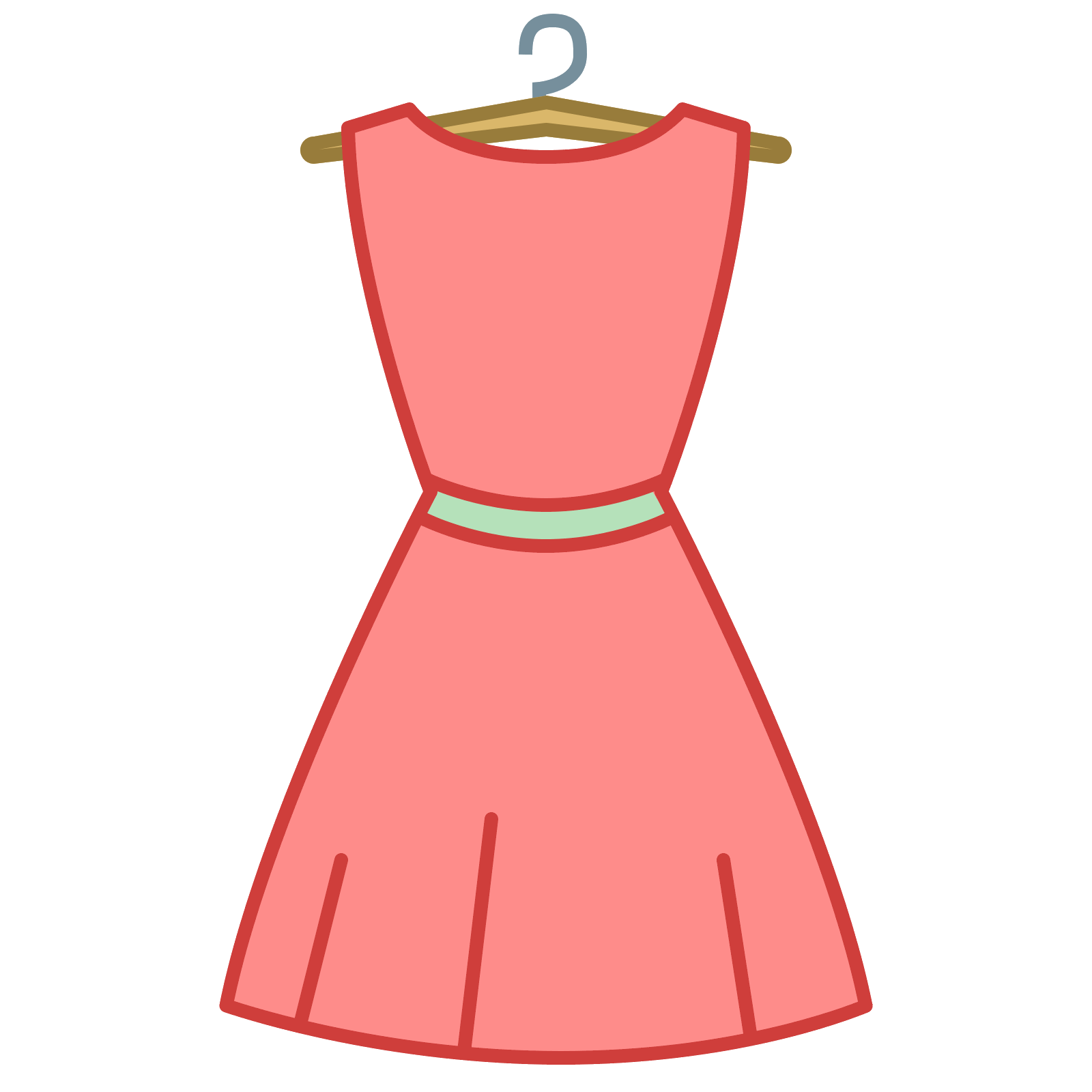 coat
suit
dress
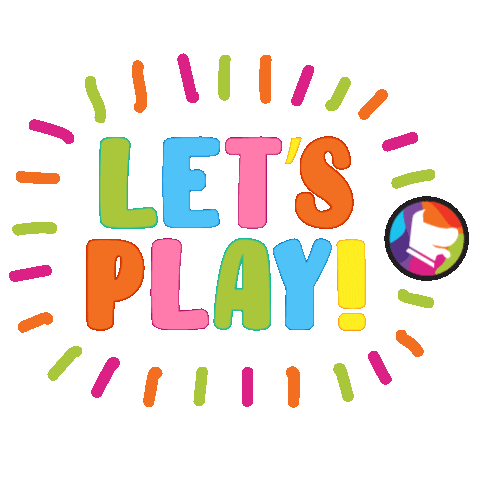 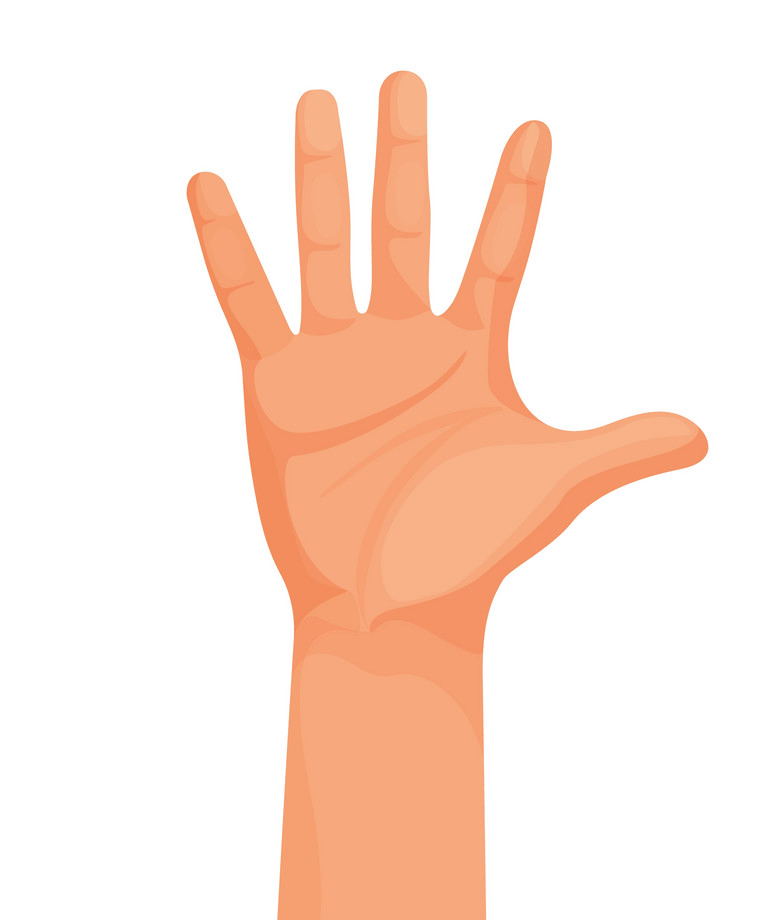 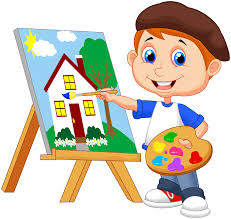 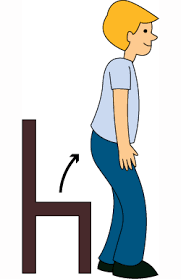 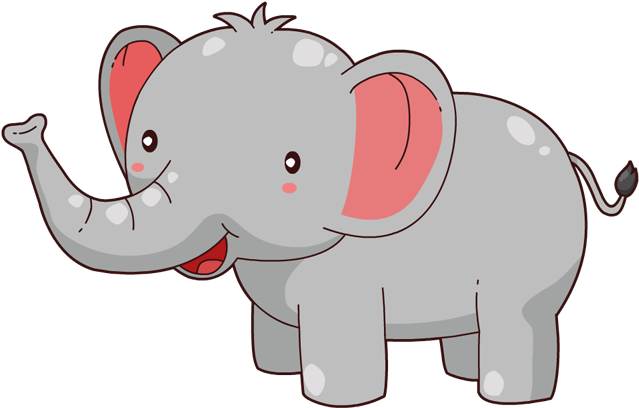 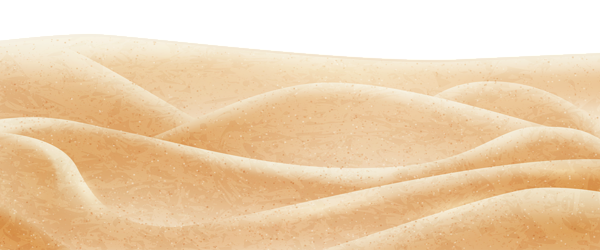 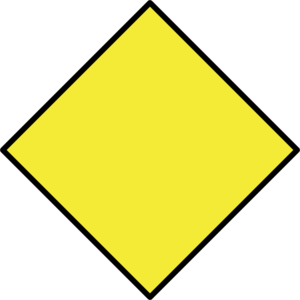 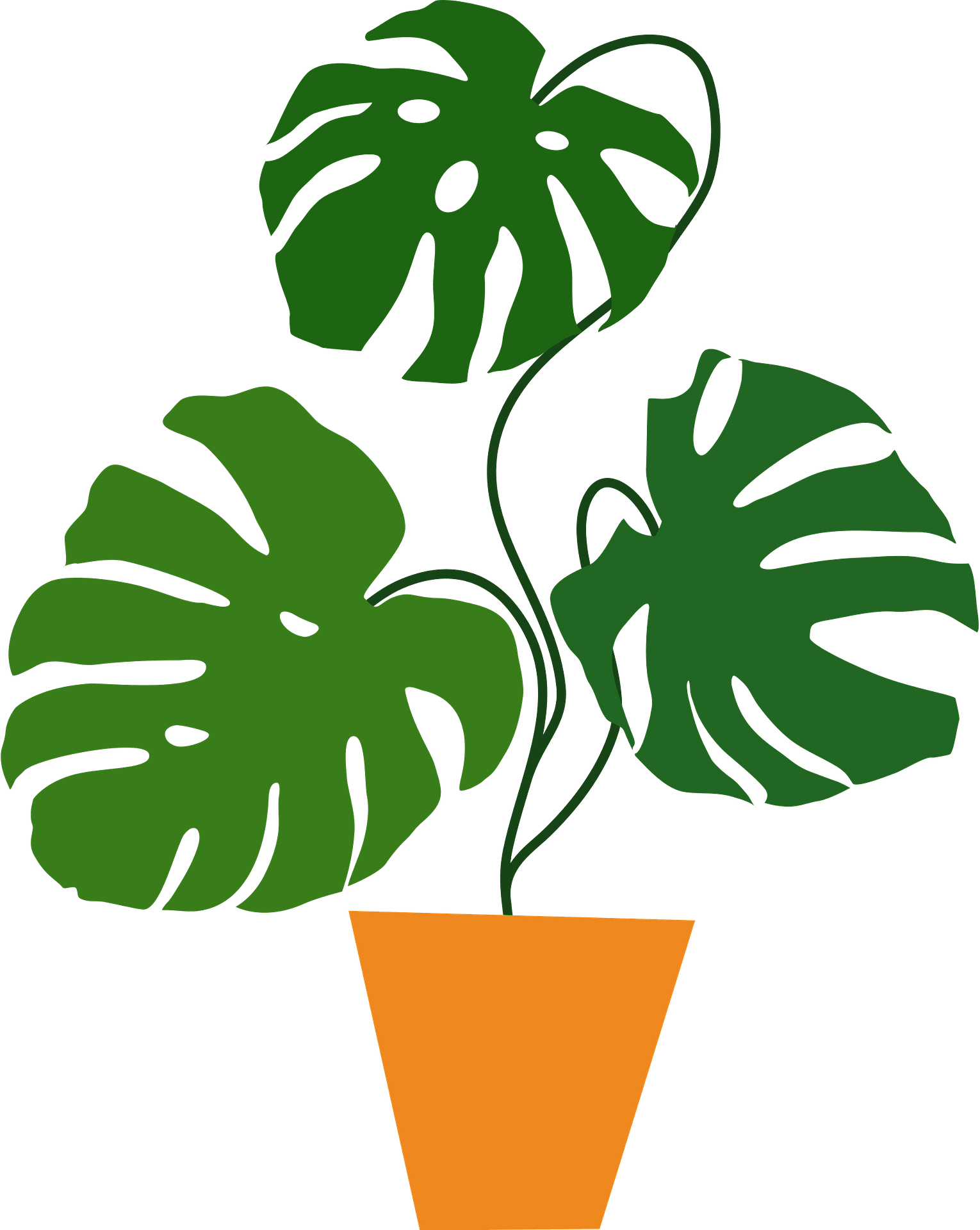 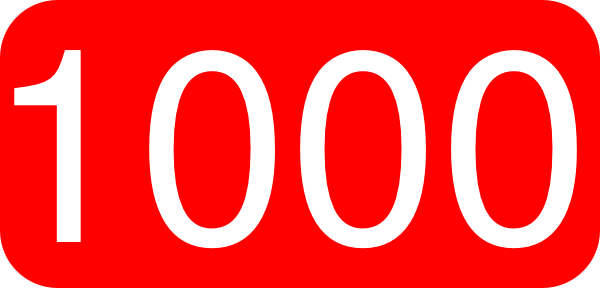 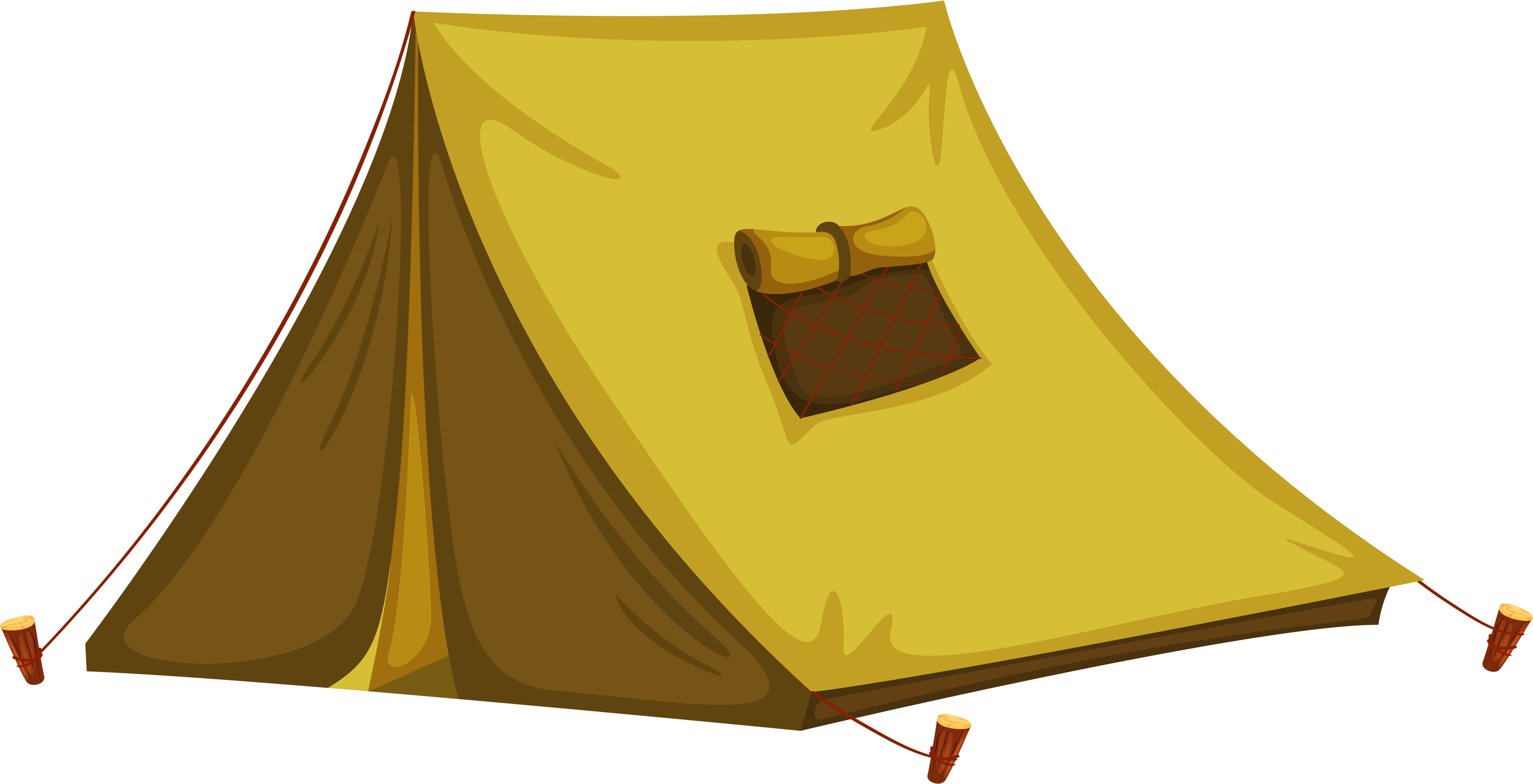 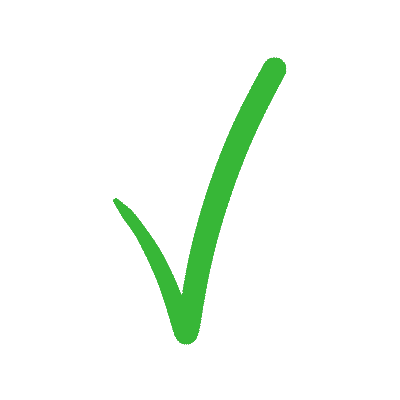 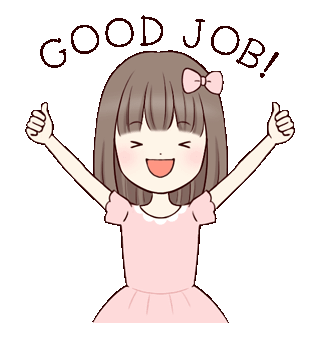 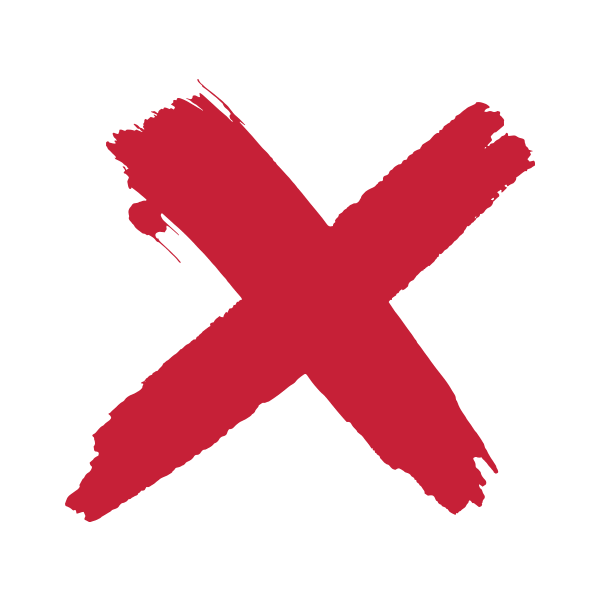 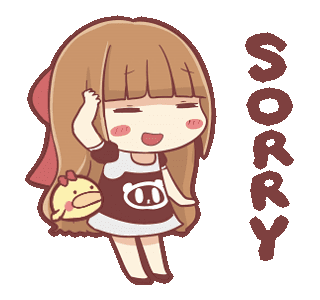 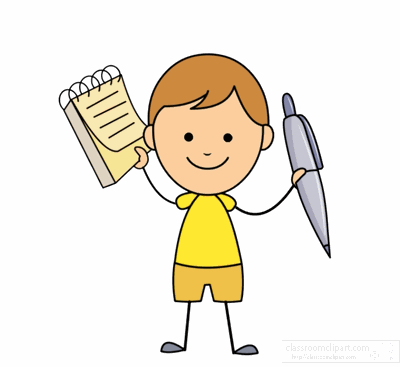 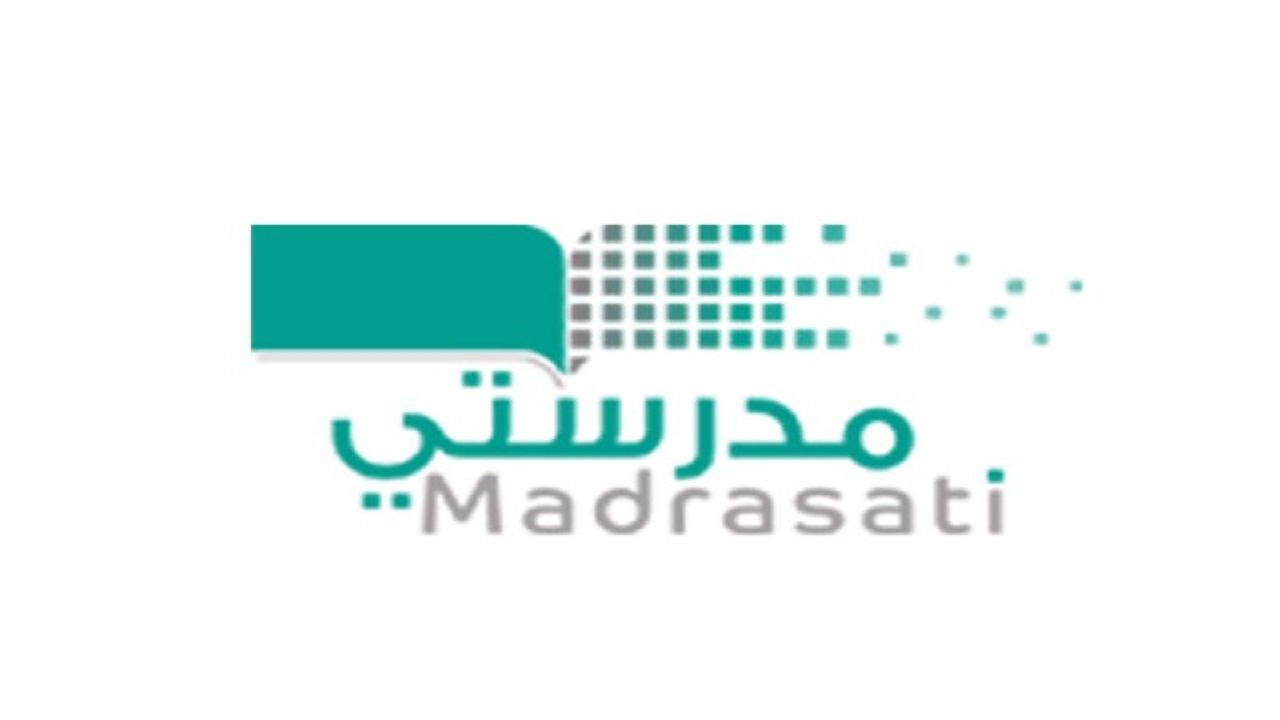 Home work at